ΠΛΑΤΩΝΟΣ ‘’ΠΡΩΤΑΓΟΡΑΣ’’
Πανεπιστήμιο Πελοποννήσου, Σχολή Ανθρωπιστικών Επιστημών και Πολιτισμικών Σπουδών – τμήμα Φιλολογίας
Διδάσκουσα : κα. Ε. Βολονάκη 
Εργασία για το μάθημα επιλογής ‘’Σοφιστές ‘’ ΣΤ΄εξαμήνου.
Φοιτητής κλασικής Φιλολογίας Λεωνίδας Χαντζής
Ακαδημαϊκό έτος: 2021-2022
Βιογραφικό σημείωμα Πρωταγόρα
~ 480-411 π.Χ από τα Άβδηρα της Θράκης. Σαν παιδί είχε για διδασκάλους του Πέρσες.
Κατά πολλούς ο διασημότερος σοφιστής
Κατά τον Πλάτωνα ήταν ο πρώτος που υιοθέτησε το όνομα σοφιστής για τον εαυτό του και παράλληλα και την θέσπιση της αμοιβής για την εκπαίδευση που παρείχε.
Είχε στενή σχέση με τον τραγικό ποιητή Ευριπίδη αλλά και την κορυφαία φυσιογνωμία της πολιτικής σκηνής της κλασικής Αθήνας , τον Περικλή.
Εν τέλει φαίνεται ότι ο σοφιστής πέθανε στη θάλασσα κατά τη διάρκεια ενός υπερπόντιου ταξιδιού του, όταν αναγκάστηκε να αφήσει την Αθήνα, διότι είχε δικαστεί και καταδικαστεί για ασέβεια και τα βιβλία του τα έκαψαν δημόσια στην Αγορά.
Η διδασκαλία Σοφιστών- Πρωταγόρα.
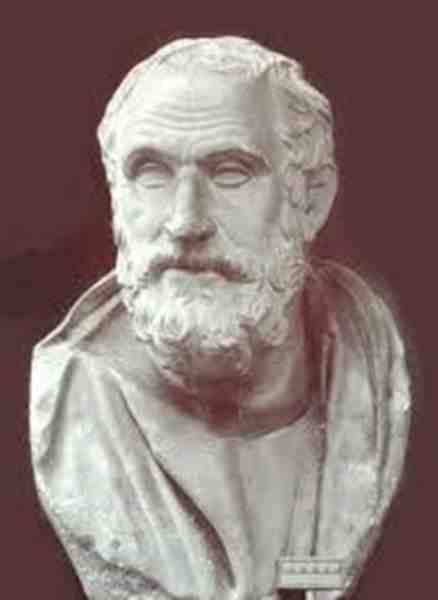 Οι σοφιστές, όντας επαγγελματίες παιδαγωγοί , δίδασκαν  τους νέους ή έκαναν "ἐπιδείξεις", δηλαδή δημόσιες διαλέξεις με σκοπό φυσικά το χρηματικό κέρδος.
Η "ἐπιδείξις’’ έπαιρνε και τη μορφή της συζητήσεως, όπου ο εκάστοτε ομιλητής καλούσε το κοινό του ,να υποβάλει ερωτήσεις με σκοπό την ανάπτυξη διαλόγου.
Γενικά για τους σοφιστές, η κάθε "ἐπιδείξις" ήταν κι ένας " ἀγών λόγων" , που θα έπρεπε να έχει έναν νικητή και έναν άλλο νικημένο , εν ολίγοις ήταν μία ρητορική επίδειξη.
 Η αλήθεια για τον Πρωταγόρα είναι υποκειμενική. "πάντων χρημάτων μέτρον ἐστίν ἄνθρωπος,τῶν μέν ὄντων ὡς ἔστιν ,τῶν δέ μή ὄντων ὡς οὐκ ἔστιν " , δεν υπάρχει απόλυτη αλήθεια, όλα είναι σχετικά και κάθε γνώση αποτελεί υποκειμενική δοξασία•κριτής είναι ο ίδιος ο άνθρωπος.
Διδασκαλία Σωκράτους
Εν αντιθέσει με τους σοφιστές , ο Σωκράτης δεν ήθελε καθόλου την ρητορική επίδειξη ως εκπαιδευτική τεχνική.
Η μέθοδος , του Φιλοσόφου ήταν η γνωστή μας διαλεκτική. [Διαλεκτική μέθοδος , είναι η σταδιακή αναίρεση των θέσεων του συνομιλητή και εν συνεχεία, η βήμα βήμα προσπάθεια να εξαχθεί , ένα νέο συμπέρασμα, μία νέα προσέγγιση της αλήθειας]

Η μέθοδος αυτή έχει διττό χαρακτήρα: α) ως  "αρνητικό" χαρακτήρα μπορούμε να πάρουμε την σωκρατική ειρωνεία, όπου ο φιλόσοφος παρουσιάζεται, να αγνοεί το υπό διερεύνηση θέμα της όλης συζητήσεως και με πολλαπλές οι επιδέξιες ειρωνείες, οδηγούσε το συνομιλητή σε αντιφάσεις ακόμα και στην παραδοχή της άγνοιάς του. και β) ως "θετικό" χαρακτήρα την μαιευτική μέθοδο ,όπου εδώ ο κάθε άνθρωπος γνωρίζει την αλήθεια εξαρχής, που όμως για κάποιους λόγους έχει ξεχάσει και εδώ έρχεται ο φιλόσοφος να βοηθήσει τον άνθρωπο να ξαναθυμηθεί, να την επαναφέρει στη μνήμη του.
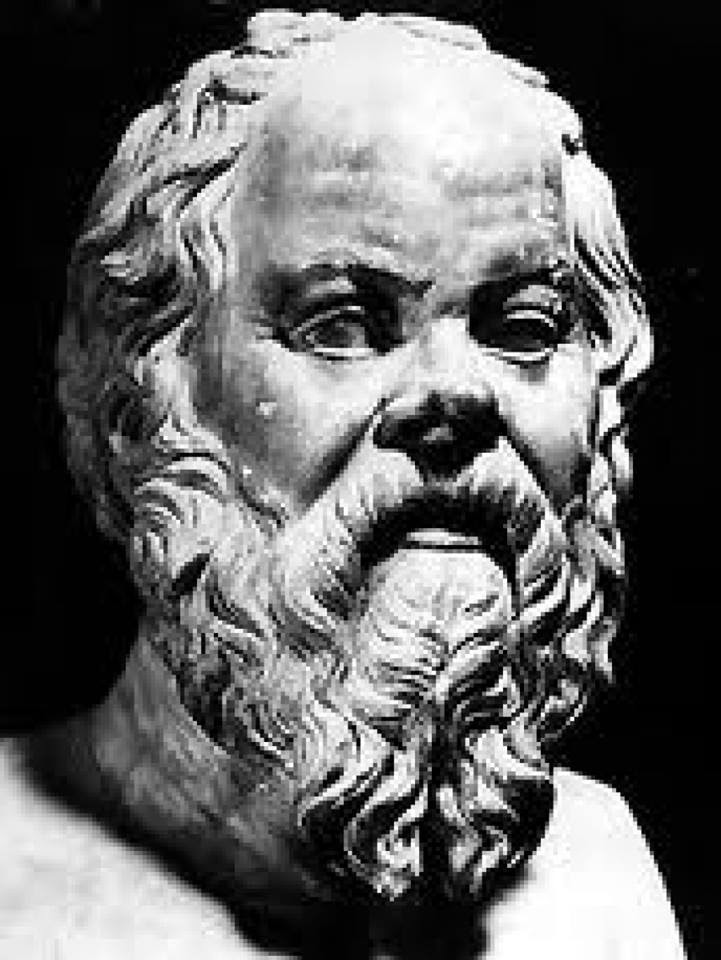 Σωκράτης-Σοφιστές
Σωκράτης και οι σοφιστές εμφανίζονται τον 5ο αιώνα π.Χ, μία εποχή κρίσιμη για την εκπαίδευση στην Αθήνα, όπου τα παλαιά παιδεύτηκα ιδεώδη και οι παραδοσιακές διδακτικές μέθοδοι δεν επαρκούν για την εκπαίδευση των νέων της  περιόδου.
Τον ρόλο των νέων δασκάλων επωμίζονται, τόσο ο Σωκράτης όσο και οι Σοφιστές.
Η διαφορά όμως μεταξύ τους είναι, ότι ο Σωκράτης δεν πληρωνόταν για αυτό που έπραττε, αλλά δεν υποσχόταν ούτε ότι θα διδάξει κάτι το συγκεκριμένο .
Εν αντιθέσει, οι Σοφιστές πληρώνονται και υποστηρίζουν ότι μπορούν να διδάξουν το καθετί σε όποιον θέλει.
Το περιεχόμενο της διδασκαλίας του Πρωταγόρα στο ομώνυμο έργο του Πλάτωνα.
Ως σοφιστής, ο Πρωταγόρας, είναι σε θέση να καθοδηγήσει τον εκάστοτε μαθητή , ανεξαρτήτως καταγωγής , κοινωνικής τάξεως και οικονομικής ικανότητος ,ώστε να βελτιώνεται συνεχώς. Με αυτόν τον τρόπο ο μαθητής θα αποκτήσει την ικανότητα να σκέφτεται, αποφασίζει ορθά "εὐβουλία" για κάθε τι ,του ιδιωτικού βίου ,"τῶν οἰκείων" όσο και με τον δημόσιο ‘’το πράττειν και λέγειν στις υποθέσεις της πόλεως’’
Εν άλλοις , ο Πρωταγόρας εδώ μας παρουσιάζεται, ως ένας δάσκαλος που μπορεί να διδάξει την πολιτική αρετή στον καθένα.
Η άποψη του Σωκράτη για το διδακτό της πολιτικής αρετής.
Ο Σωκράτης έχει κατ' αρχάς σημαντικές αμφιβολίες, αφ' ενός αν μπορούν όλοι ανεξαιρέτως οι άνθρωποι να μάθουν την πολιτική αρετή και αφ' ετέρου αν ο ίδιος ο Σοφιστής είναι πράγματι σε θέση να διδάξει κιόλας.
Και για να στηρίξει την άποψη αυτή ο Σωκράτης, φέρνει και ως παράδειγμα την εκκλησία του δήμου, όπου αν πάει κάποιος μη ειδικός να τοποθετηθεί για κάποιο ειδικό θέμα, τότε θα δεν θα τον πάρει κανείς στα σοβαρά, ενώ αν αφορά , συλλήβδην θέματα πολιτικής-διοικήσεως, τότε δέχονται τη γνώμη του οποιουδήποτε.
Επιπλέον ο Φιλόσοφος φέρνει, ως παράδειγμα ακόμα και τον ίδιο τον Περικλή, ο οποίος ήταν ένας μεγάλος πολιτικός άνδρας των Αθηνών, πού όμως δεν κατάφερε να περάσει η πολιτική αρετή στα παιδιά του.
Ο Πρωταγόρας μπροστά στις αμφιβολίες του Σωκράτη.
Ο Πρωταγόρας απαντά στις αμφιβολίες του Σωκράτη, με έναν αρκετά μεγάλο λόγο, θυμίζει "ἀγών λόγων" και "ἐπιδείξις"( δημ. διάλεξη).
Χωρίζεται σε δύο μέρη ο συγκεκριμένος λόγος: 
α) τον μύθο, με τον οποίο υποστηρίζει ότι άπαντες κατέχουν την δικαιοσύνη και τη λογική κι έτσι μπορούν να συμμετέχουν στα κοινά.
 β) τα λογικά επιχειρήματα, όπου δηλαδή βάσει αυτών τεκμηριώνει την άποψη του , ότι δίχως την αρετή , τη δικαιοσύνη, την σωφροσύνη και το αίσθημα του σεβασμού ως προς ό,τι ιερό, δεν υφίστανται ανθρώπινες σχέσεις - κοινωνίες.
Κάποιοι βασικοί όροι στο έργου του Πλάτωνα "Πρωταγόρας".
Εὐβουλία:
Το αντικείμενο διδασκαλίας του Πρωταγόρα εδώ είναι η "εὐβουλία " : δηλαδή η ορθή κρίση και λήψη αποφάσεων και στον ιδιωτικό βίο (τα του οίκου του θέματα), αλλά και στο δημόσιο (σχέσεις πολίτη με το κράτος αλλά και με τους υπόλοιπους πολίτες) 
Πολιτική τέχνη: 
Είναι η τέχνη του πολέμου, δηλαδή ικανότητα συνεργασίας έναντι του κοινού εχθρού. Προφανώς οι δειλοί άνδρες δεν την διαθέτουν. Πέρα όμως από αυτό ,σημαίνει και πολιτική αρετή, ήτις η σωστή συμπεριφορά του άνδρα στα πλαίσια της πόλεως και στα του οίκου του.
Ἔντεχνον σοφίαν :
"Ἔντεχνος" , ορίζεται αυτός που είναι μέσα στα όρια της τέχνης.
"Ἔντεχνος σοφία" , η Σοφία που εμπεριέχει την τέχνη και συμπορεύεται με αυτήν.
Εν ολίγοις είναι η τέχνη που την είχαν δύο θεοί ο Ήφαιστος και η Αθήνα.
Η χρήση του μύθου.
Ήταν σύνηθες, η χρήση μύθων σε διαλέξεις των σοφιστών της περιόδου.
Εδώ ο Πρωταγόρας, ξεκινάει τη διάλεξη του με το γνωστό μύθο του Προμηθέα.
Ο μύθος ξεπροβάλλει με την δημιουργία των έμβιων όντων επί της γης και συνεπώς και του ανθρώπινου γένους (διαμοιρασμός "δυνάμεων", ικανοτήτων από τους αδελφούς Τιτάνες Προμηθέα και Επιμηθέα). Όμως ο Επιμηθέας διαπράττει ένα σοβαρό λάθος και αφήνει τον άνθρωπο στην ουσία δίχως δυνάμεις, γυμνό και ευάλωτο.
Βλέποντας αυτά ο Προμηθέας αναγκάζεται, να προβεί στην κλοπή της φωτιάς και της εντέχνου σοφίας από τους ολύμπιους θεούς (φωτιά από τον πατέρα των θεών τον Δία και την εντεχνο σοφία από τον Ήφαιστο και την Αθήνα).
Η πολιτική αρετή στον μύθο, είναι θείο δώρο του Δία στο γένος μας. Είναι απαραίτητη  ιδιότητα για συγκρότηση των κοινωνιών.
Παράλληλα ο Δίας χάρισε την "αιδώ" και την "δική“ ( σεβασμός και δικαιοσύνη) , στον άνθρωπο για να μην αφανισθεί από τον πλανήτη.
Ενδεικτική βιβλιογραφία
Ιστορία της αρχαίας ελληνικής λογοτεχνίας/Albin Lesky/νέα ελληνική έκδοση αναθεωρημένη, Εκδόσεις Κυριακίδη Θεσ/νίκη 2014,2015.
Η Σοφιστική κίνηση / G.B Kerferd / εκδόσεις Ινστιτούτο του Βιβλίου – Μ. Καρδαμίτσα , Αθήνα 2014.
Ιστορία της αρχαίας ελληνικής γραμματείας Α’,Β’,Γ’ γυμνασίου/ Αν. Στέφος , Εμμ.Στεργιούλης , Γ. Χαριτίδου/ΟΕΔΒ Αθήνα, έκδοση Ζ’ 2011.
Πλάτων, ο άνθρωπος και το έργο του / A.E. Taylor /6η ανατύπωση – εκδόσεις ΜΙΕΤ, Αθήνα 2017.
Η ιστορία της Φιλοσοφίας [τόμος 1ος , από τους προσωκρατικούς στον Αριστοτέλη] / επιστ. επιμ. Umberto Eco , Riccardo Fedriga / ειδική έκδοση για την εφημερίδα ‘’Το Βήμα’’ , ‘Αλτερ Έγκο Α.Ε , Αθήνα 2018.
Πλάτωνος Διάλογοι , Φαίδων – Πρωταγόρας / Ν. Κοντοπούλου, Ν. Ζαφειρίου , Ν. & Κ. Ελεοπούλου / ειδική έκδοση για την εφημερίδα ‘’Παραπολιτικά’’, εκδόσεις Καλοκάθη , Αθήνα 2020.
Οι μεγάλοι Σοφιστές στην Αθήνα του Περικλή / Jacqueline De Romilly , Μετ: Φάνης Ι.  Κακριδής / εκδόσεις Ινστιτούτο του Βιβλίου – Μ. Καρδαμίτσα , Αθήνα 1994.
Πλάτωνος Πρωταγόρας , κριτική και ερμηνευτική έκδοση / Nicholas Denyer , μετ: Φένια Αδαμίδη / εκδόσεις Ινστιτούτο του Βιβλίου – Μ. Καρδαμίτσα , Αθήνα 2010.
Πλάτωνος Πρωταγόρας , ερμηνευτική έκδοση για την Β΄ Λυκείου / Γεράσιμος Μαρκαντωνάτος / εκδόσεις Gutenberg , Αθήνα 1990.
Ο Πρωταγόρας του Πλάτωνα , Γ΄ Λυκείου ομάδα προσανατολισμού ανθρωπιστικών σπουδών / Παναγιώτης Εμμανοηλίδης / εκδόσεις Μεταίχμιο , Αθήνα 2004.
Αρχαία Ελληνικά Φιλοσοφικός Λόγος  , Γ’ Γε.Λ ομάδα προσανατολισμού ανθρωπιστικών σπουδών / Μ.Ζ Κοπιδάκης , Ε. Πατρικίου, Δ. Λυπουρλής , Δ. Μωραΐτου / Εκδόσεις Ινστιτούτο τεχνολογίας υπολογιστών και εκδόσεων ‘’Διόφαντος’’ , Αθήνα 2017.
Εισαγωγή στον Σωκράτη / C.C.W. Taylor / Πρωτότυπη εκδόση Oxford University Press 1998 - ειδική έκδοση για την εφημερίδα ‘’Το Βήμα’’ , ‘Αλτερ Έγκο Α.Ε , Αθήνα 2020
Σας ευχαριστώ για την παρακολούθηση!
Φοιτητής κλασικής Φιλολογίας Λεωνίδας Χαντζής